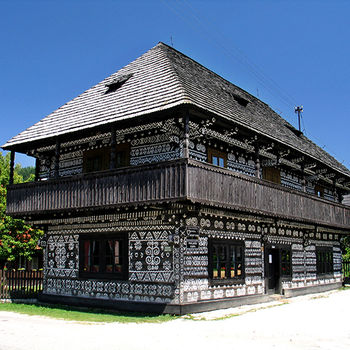 Kto ochraňuje historické pamiatky
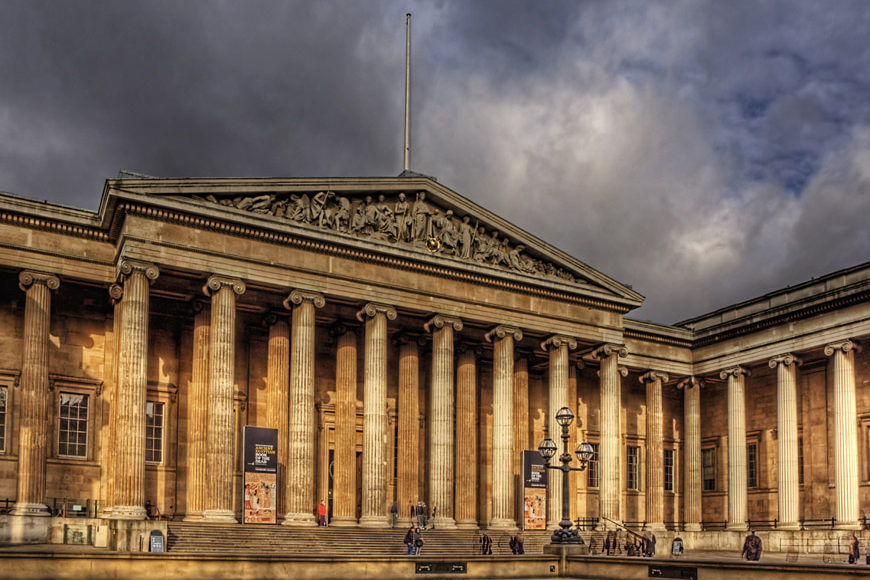 Takmer v každom meste môžeme navštíviť múzeum.
V múzeách ochraňujeme pamiatky na minulosť.
Najznámejšie múzeá sveta sú v Paríži (Louvre), v Londýne (British muzeum) a vo Vatikane.
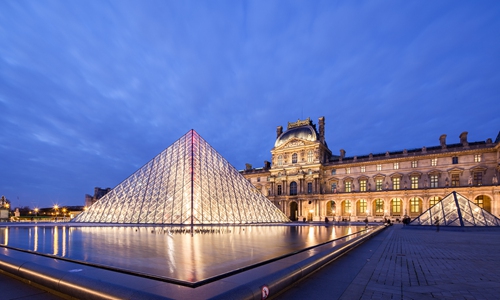 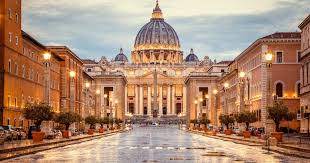 Naše najväčšie múzeum sa nachádza v Bratislave.
Volá sa Slovenské národné múzeum.
Múzeum SNP v Banskej Bystrici.
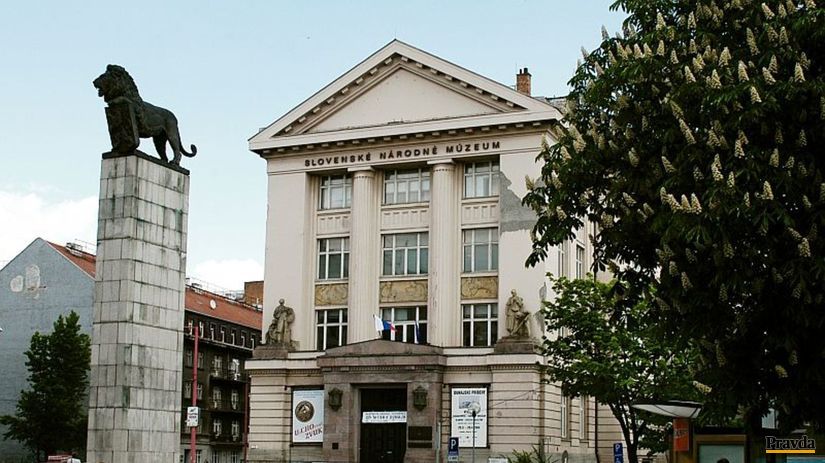 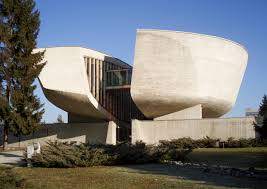 V múzeách nájdeme rôzne druhy pamiatok.
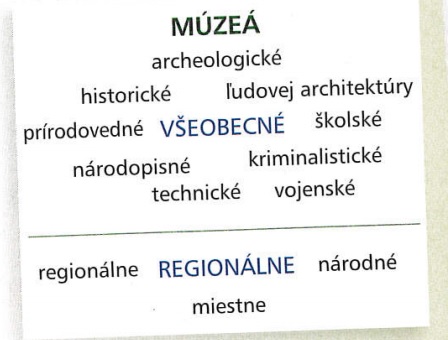 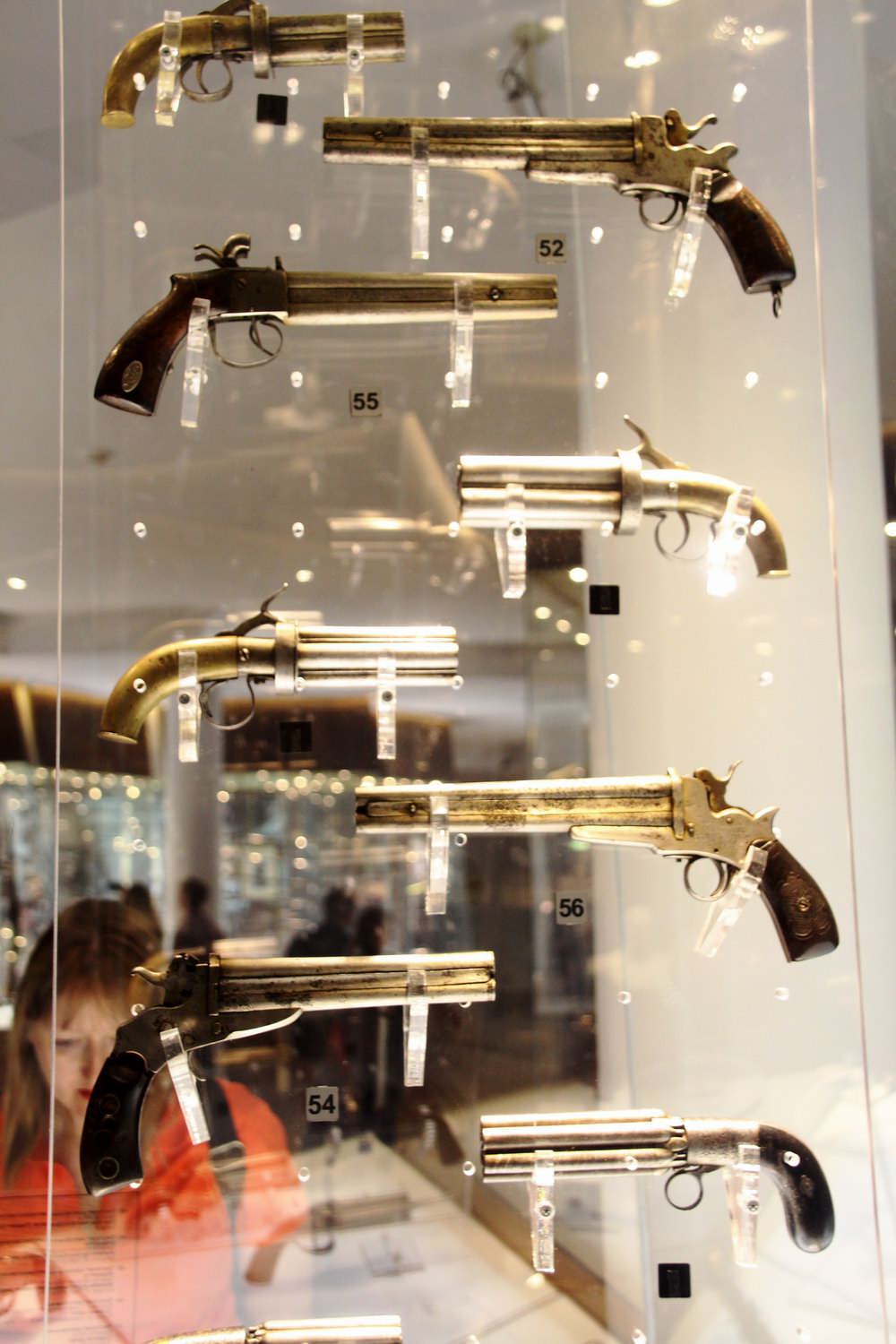 Múzeá schovávajú od mohutných predmetov až po drobnučké veci.
Svoje exponáty vystavujú.
Exponát = vystavovaný predmet
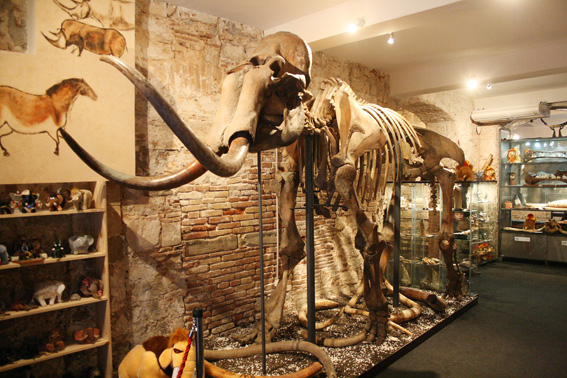 Poznáme aj obrazové galérie.
V nich sa vystavujú staré obrazy a sochy.
Slovenská národná galéria v Bratislave.
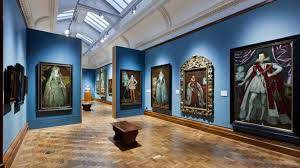 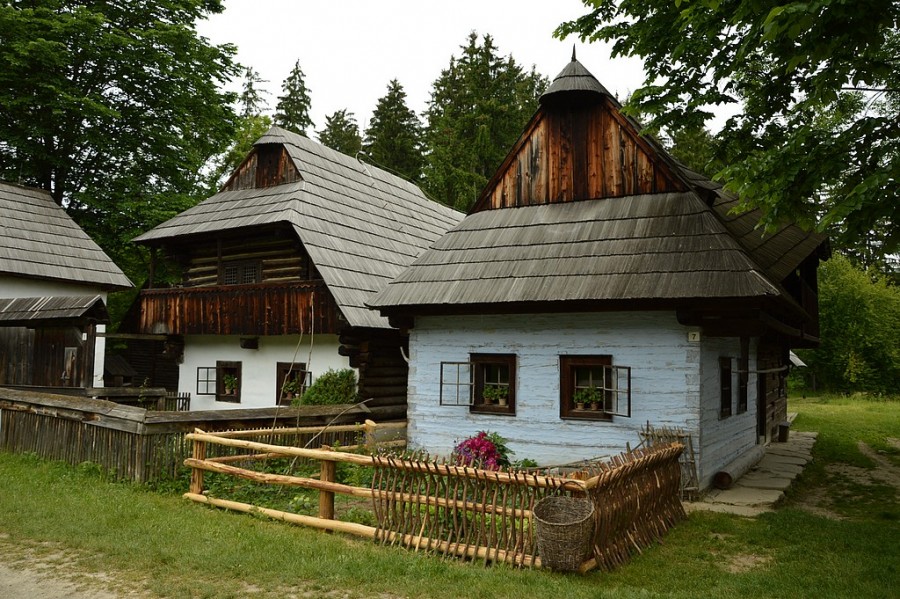 Skanzen
Skanzen= múzeum ľudovej architektúry v prírode.
Vlkolínec, Čičmany, Pribylina.
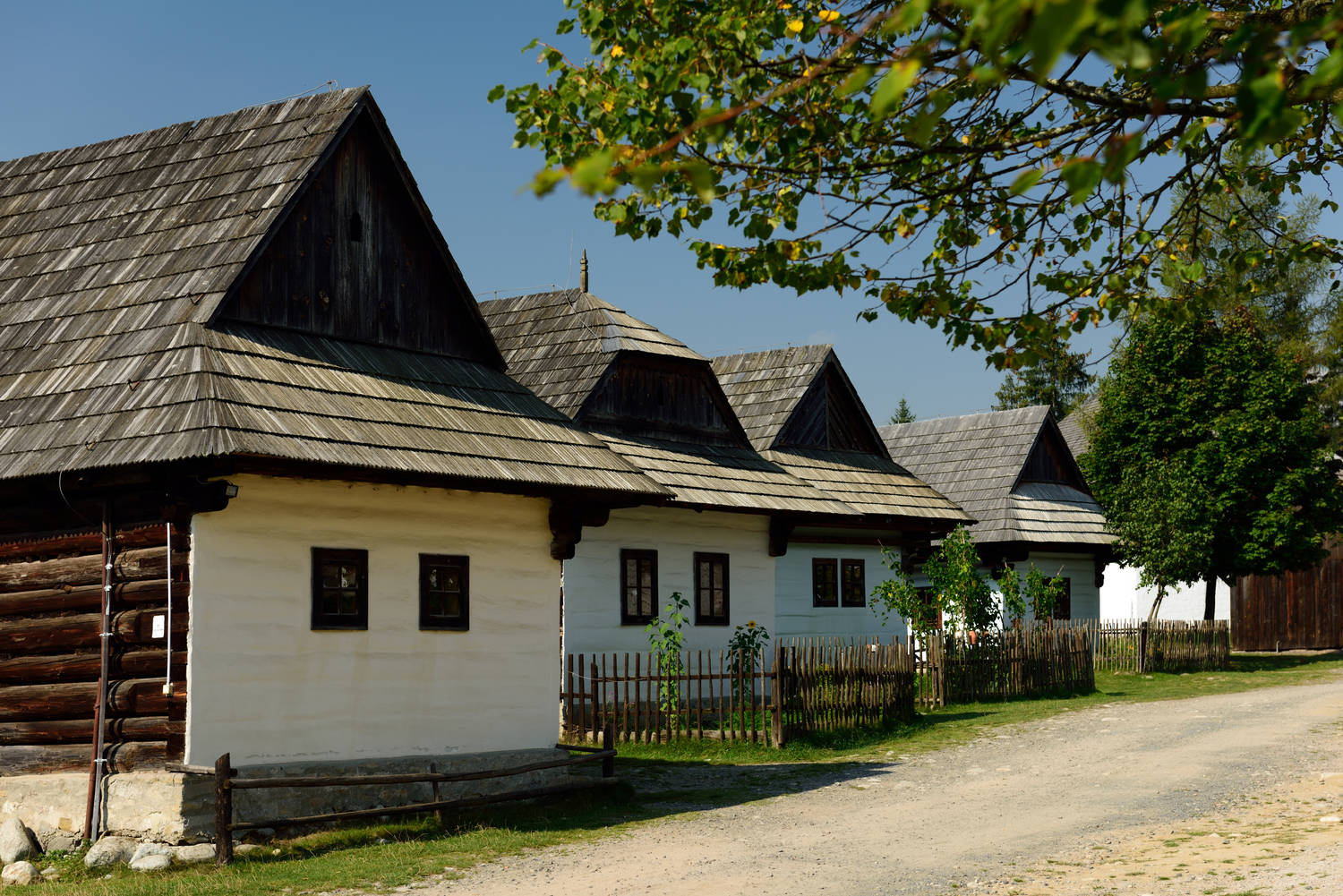 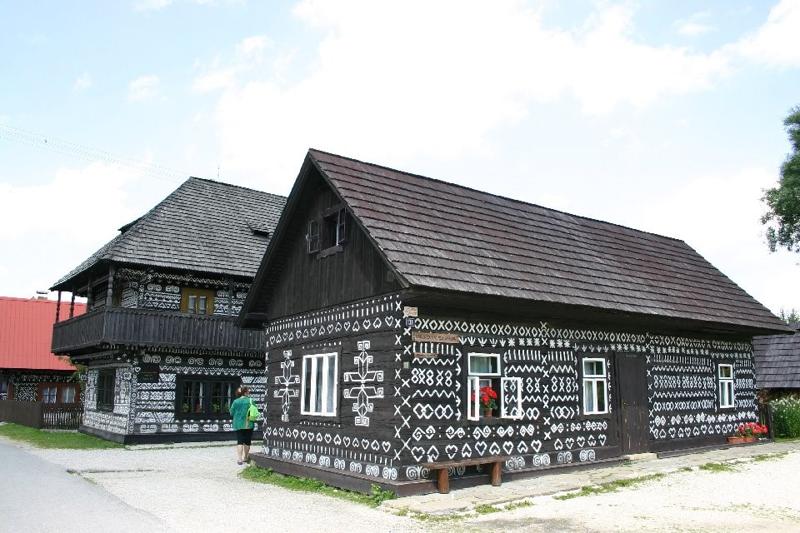